Интерактивные задания
Никитина Т.И.
Найди лишнее
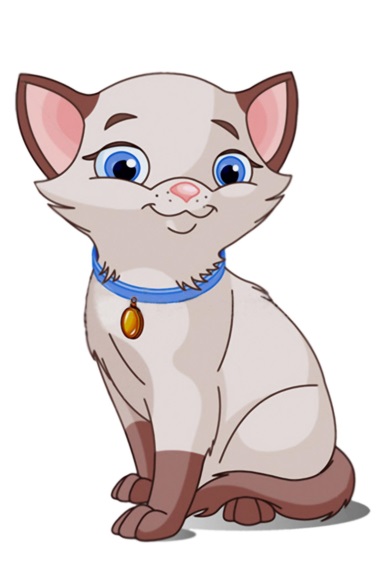 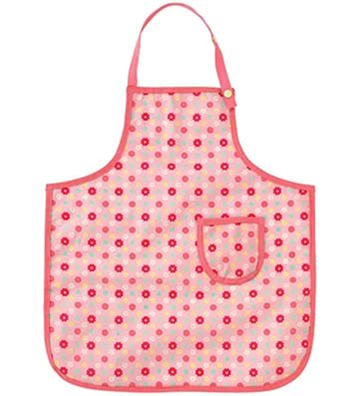 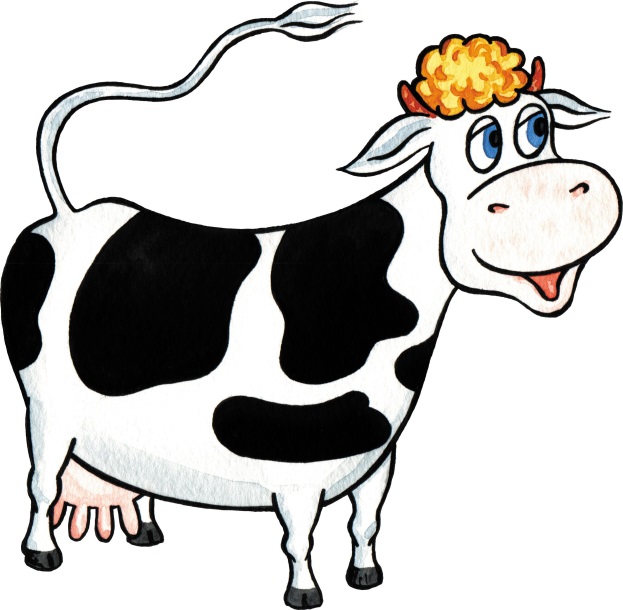 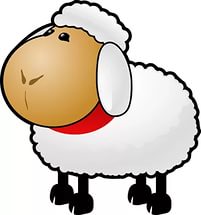 Выбери из множества
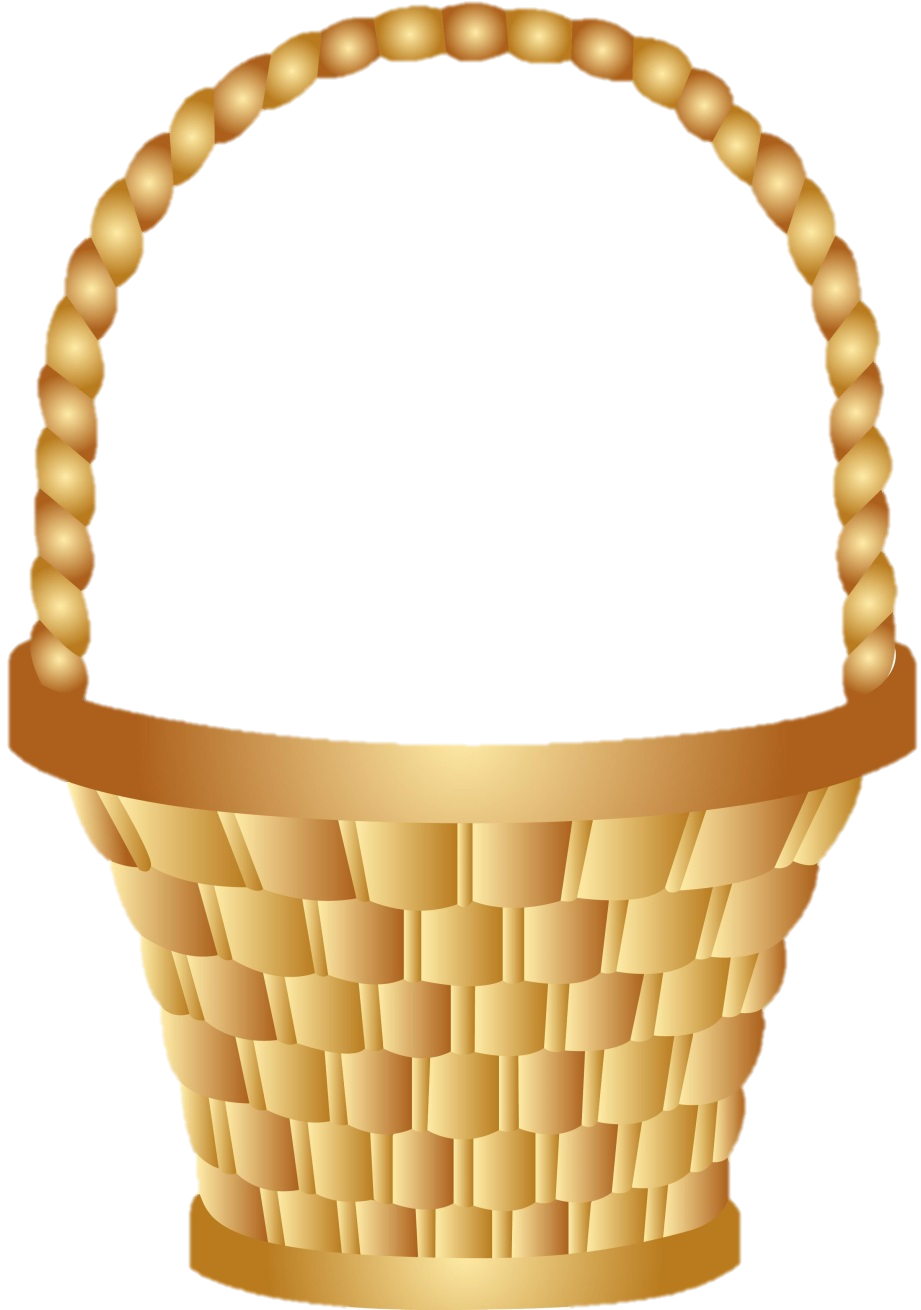 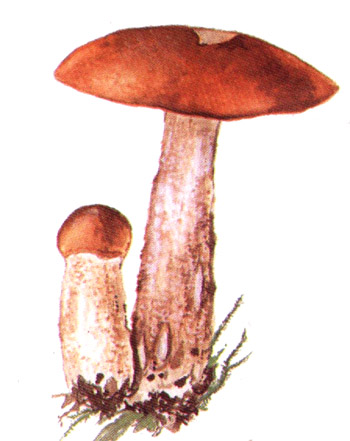 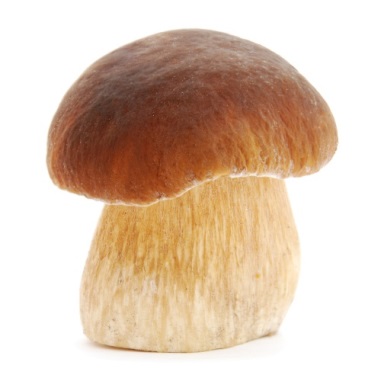 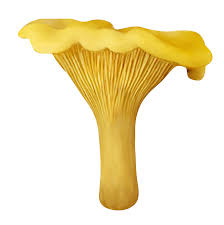 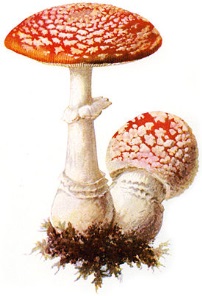 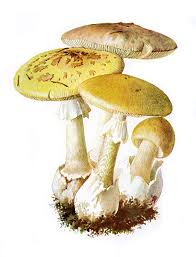 Найди лишнее
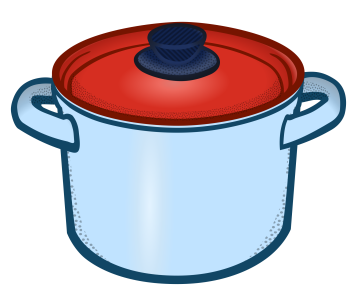 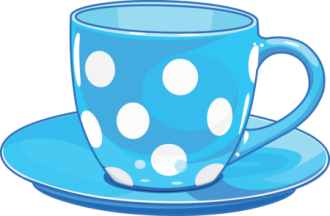 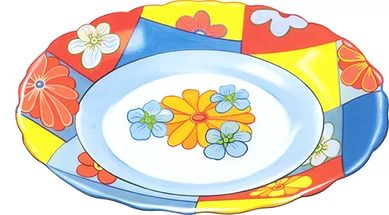 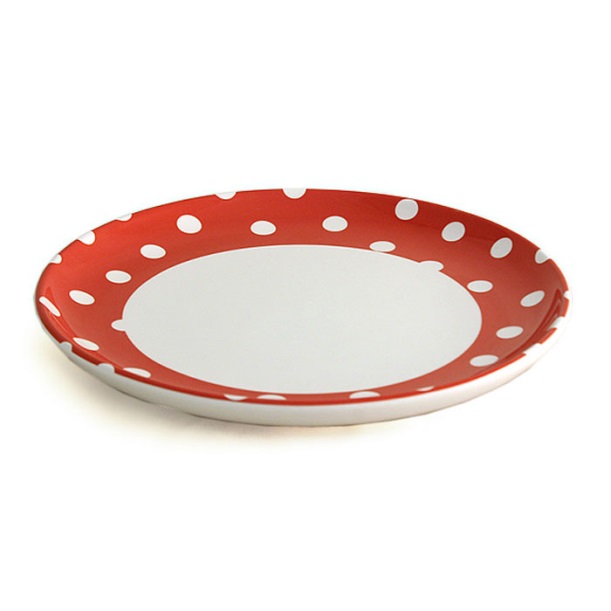 Выбери из множества
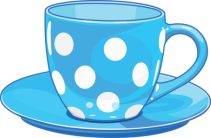 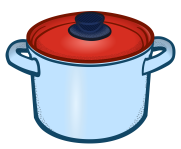 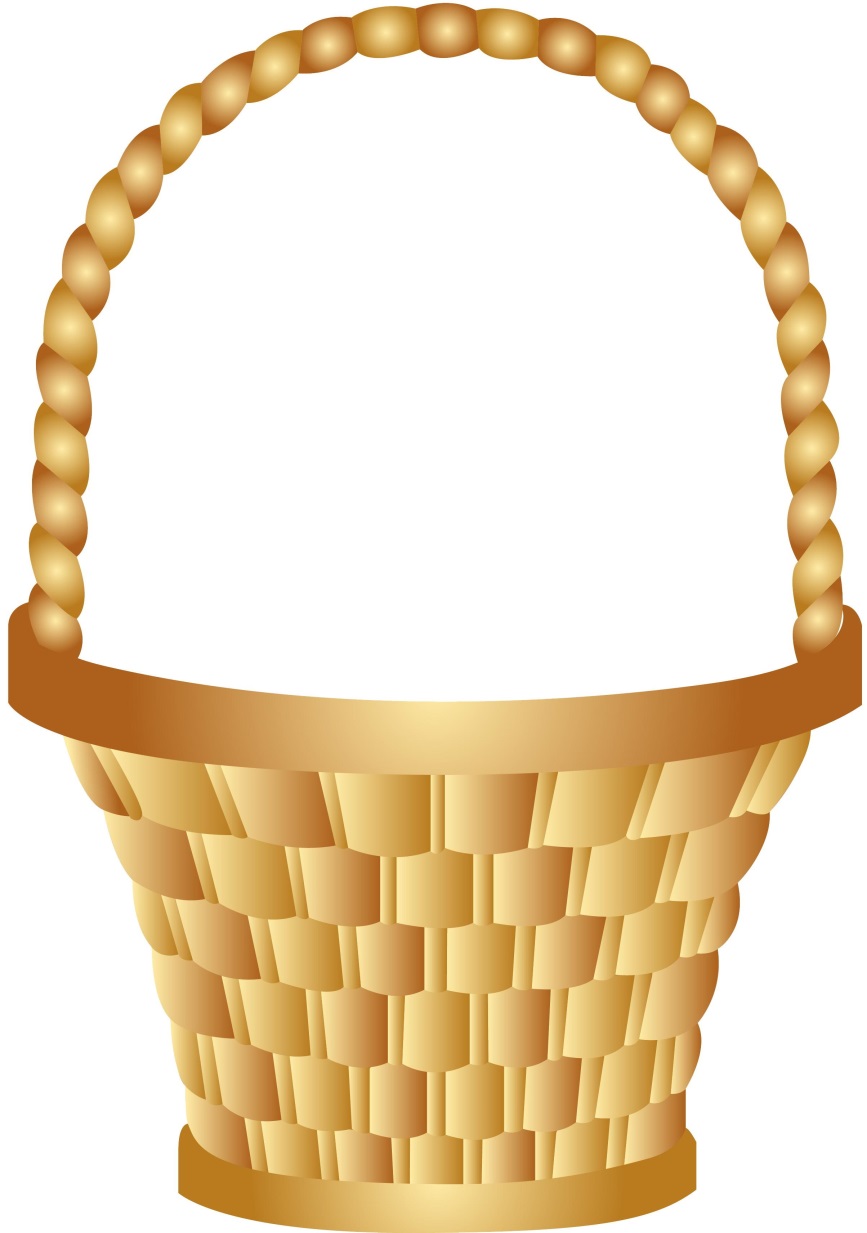 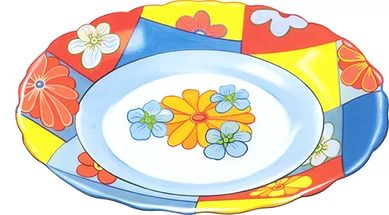 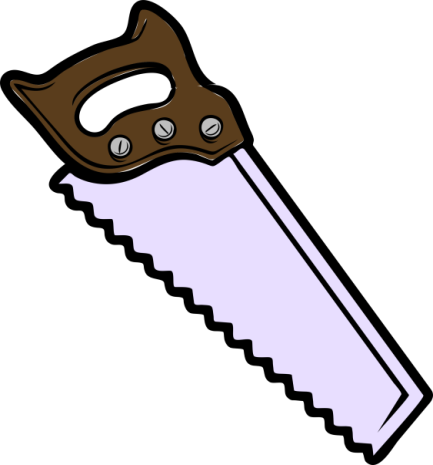 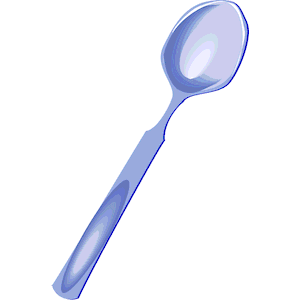